Reproducible Experiments as an Afterthought
Introducing ReproZip, the reproducibility packer
Remi Rampin
Dennis Shasha
Fernando Chirigati
Juliana Freire
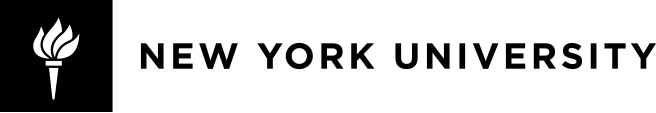 Use Case: Hallelujah
You’ve just made your program work. Great.
Now someone says “It would be nice to make it reproducible and portable”
“But I haven’t instrumented it!”
“With reprozip, you don’t have to.”
Goals of ReproZip
To create a self-contained package of my experiment that allows it to be reproduced on any machine, and/or archived as a snapshot
Independent of any language/framework, non-intrusive
Two Steps of ReproZip
Packing
currently, ReproZip packs experiments that originally run on Linux.
Un-packing
Using ReproUnzip, reviewers can unpack ReproZip files on any operating system, e.g. Windows.
Demo: zipping on source machine
Reprozip trace myprogram
Demo: unzipping on target machinehaving same operating system.
Reprounzip …
Demo: zipping on source machine and store into VM
Reprozip trace myprogram
… put inside vagrant
Demo: unzipping on target machinehaving different operating system.
…  open up virtual machine (from Juliana’s laptop)
Reprounzip …
What doe Reprozip Capture
Metadata (command-line, env. vars, architecture, distribution…)
Full trace of what the experiment does
All files that are needed to run the experiment again: libraries, programs, scripts, configuration, data, etc.
Thank You! Questions?
http://vida-nyu.github.io/reprozip/
Installs with Conda, pip, .exe (Windows), .pkg (Mac OS)
The END
Demo
describe experiment (digits_sklearn)trace (multiple steps with --continue)show configload completed config (with correct input/output files)packreprozip info: runs, input & output files, list of unpackersgraph (show that it’s generally too big, mention work on interactive viz, show dataflow, show a simplified graph)unpack for Dockerdownload results, upload something different (!?), download results againrun through a VisTrails workflow
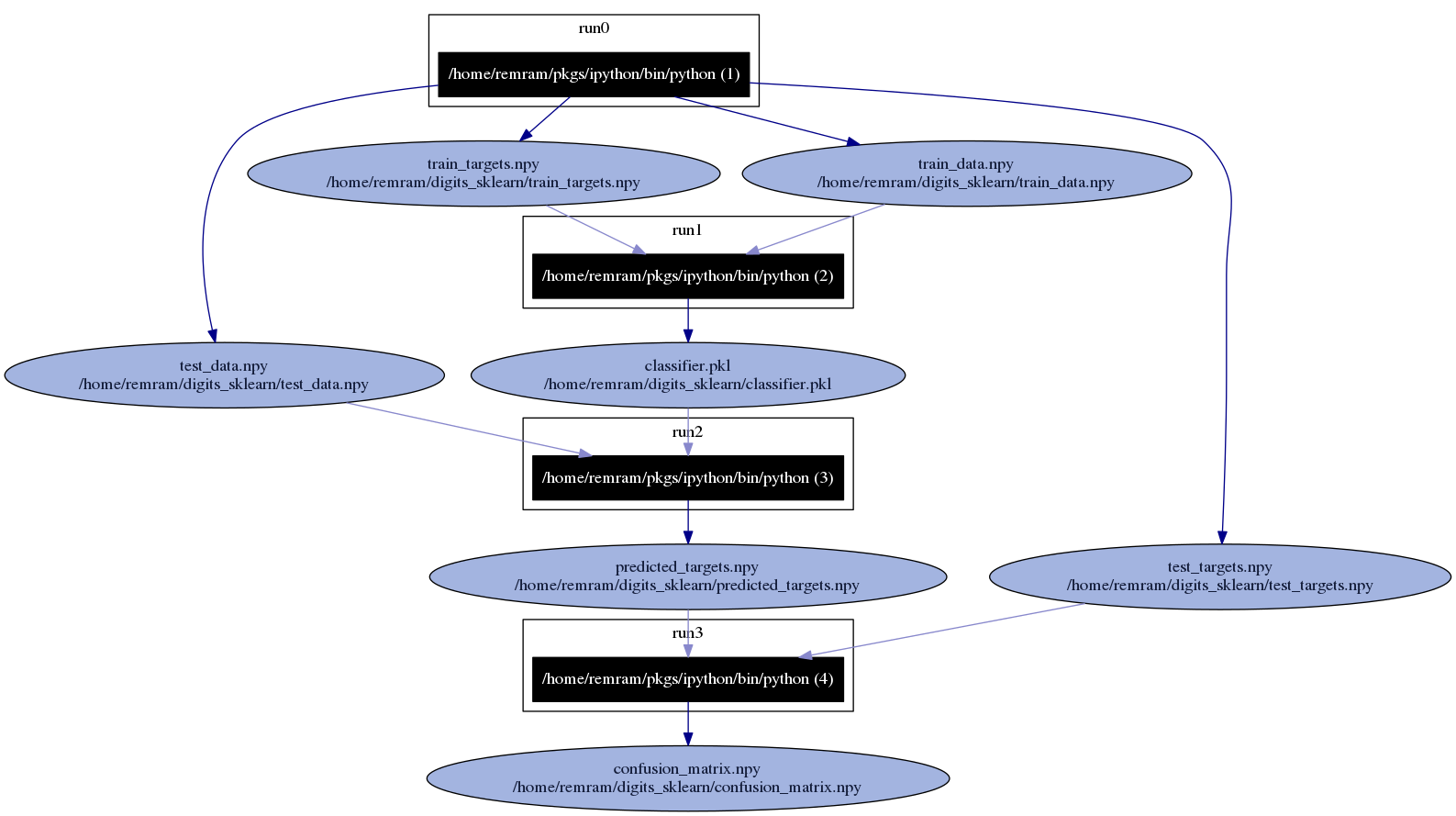 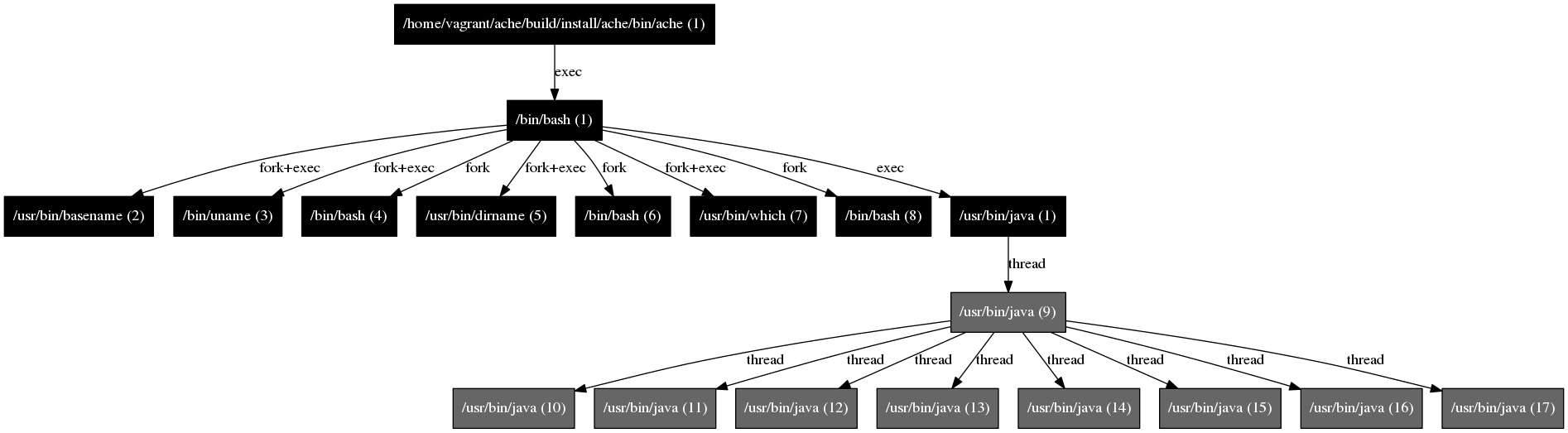 Shortcomings
Client apps: make sure to capture the server
not always possible; web services, etc
Setting up the experiment on your machine
installpkgs: installs the needed packages if you are running the same distrib (versions might not match)
Experiment still needs to be well-behaved to begin with
If you delete or change your data in place, or if you work interactively, ReproZip won’t help
Additional Functionality
Captures multiple runs simply using --continue  
ADD MORE
Why Reproducibility?
Demo my software in a different location/years later
Validate my experiment
Run my program on different data
Examine some part of the process, dependency, configuration
Reproducibility is hard
Legal issues
Resource requirements
Dependencies evolve, break or go away
Hard to keep track of whole environment manually (configuration, version, installation instructions, etc.)
Reproducibility is hard
Legal issues
Resource requirements
Dependencies evolve, break or go away
Hard to keep track of whole environment manually (configuration, version, installation instructions, …)
ReproZip, the reproducibility packer
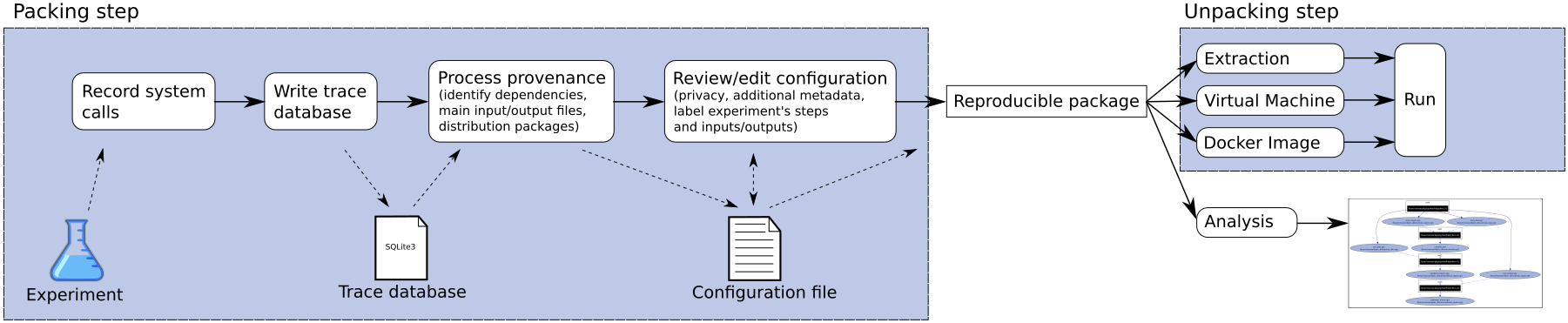 What is ReproZip
A tool aimed at simplifying the process of creating reproducible experiments by packaging all binaries, files, & dependencies required to run it in a .rpz file.